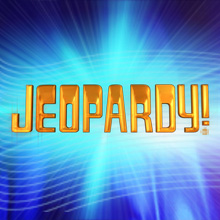 Bienvenue
La révision porte sur……..
Les expressions et les équations contenant des radicaux
Révision Maths 10C: 200
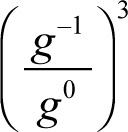 Back
Révision Maths 10C: 400
Question:
Simplifie


 
Réponse
0,00016
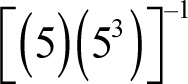 Back
Révision Maths 10C: 600
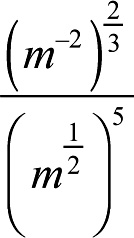 Back
Révision Maths 10C: 800
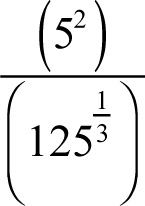 Back
Révision Maths 10C: 1000
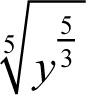 Back
Les radicaux: 200
Back
Les radicaux: 400
Back
Les radicaux: 600
Back
Les radicaux: 800
Back
Les radicaux: 1000
Back
Multiplier et diviser: 200
Back
Multiplier et diviser: 400
Back
Multiplier et diviser: 600
Back
Multiplier et diviser: 800
Back
Multiplier et diviser: 1000
Back
Les équations: 200
Back
Les équations: 400
Back
Les équations: 600
Back
Les équations: 800
Back
Les équations: 1000
Back
Résolution de problèmes: 200
Back
Résolution de problèmes: 400
Back
Résolution de problèmes: 600
Back
Résolution de problèmes: 800
Back
Résolution de problèmes: 1000
Back
Question Bonus: 5000 pts
Back